ρ0 vector meson elliptic flow (v2) in Au + Aucollisions at √sNN = 200 GeV in STAR at RHIC
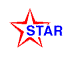 Prabhat R. Pujahari
                   for
  The STAR Collaboration
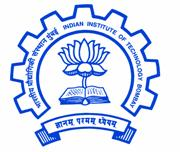 Indian Institute of Technology Bombay, Mumbai
DAE-BRNS HEP Symposium Jaipur, 13– 18th Dec. 2010
-
ρ0
B. R. ~ 99.8 %
c ~ 1.3 fm
+
Mass : 775.5 +- 0.4 MeV
 Width: 149.4 +- 1.0 MeV
14/12/2010
Prabhat Pujahari
1
Outline
Introduction: elliptic flow (v2)

 Motivation: ρ0 resonance v2

 STAR Experiment

 Data Analysis Methods
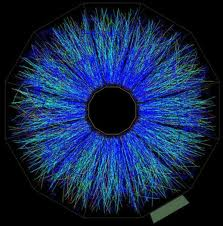 ρ0
π -
(φ – Ψ2) binning method
 v2 vs. Invariant mass method
π +
Analysis Results 

 Summary and Outlook
14/12/2010
Prabhat Pujahari
2
Elliptic Flow and its Origin
y
py
px
x
y
z
x
Reaction plane: z-x plane
Flow is a phenomenon seen in nucleus-nucleus collisions, which correlates 
the momentum distributions of the produced particles with the 
spatial eccentricity  of the overlap region.
azimuthal dependence of the 
pressure gradient.
Elliptic flow is the second coefficient of the Fourier expansion of the azimuthal particle distribution:
14/12/2010
Prabhat Pujahari
3
Motivation - I
Why Elliptic Flow (v2) ?
Quark-Gluon Plasma (QGP) definition:  A (locally) thermally equilibrated state 
of matter in which quarks and gluons are de-confined from hadrons, so that color
degrees of freedom become manifest over nuclear, rather than merely nucleonic
volume.                                                                    (Nucl. Phys. A 757 (2005) 102)
Elliptic flow provides early time information on the collectivity of particles from heavy
    ion collisions.
Signal is self - quenching with time – EARLY TIME OBSERVABLE !
v2 is a measure of the degree of thermalization of the matter produced early in
    the collisions.
Hydrodynamics calculation of v2 involves the equation of state (EoS) of QGP.
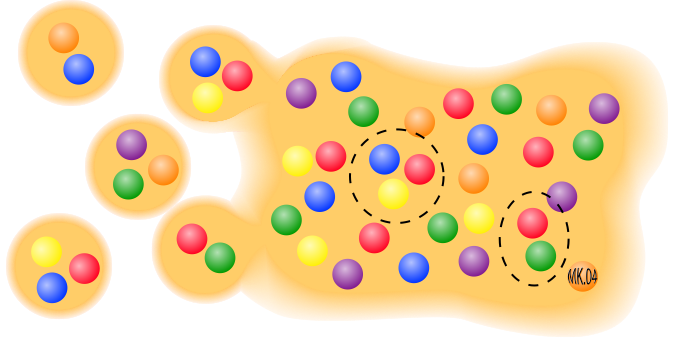 According to coalescence model, number of
   constituent quark (NCQ) scaling of v2 suggests 
   the creation of QGP with v2q characterizing the
   properties of the QGP.
14/12/2010
Prabhat Pujahari
4
Motivation - II
Why ρ0 Elliptic Flow ?
Physics is different in different transverse momentum ( pT) regions.
Low pT (0 < pT ≤ 1.5 GeV/c) 
Hydrodynamics applies
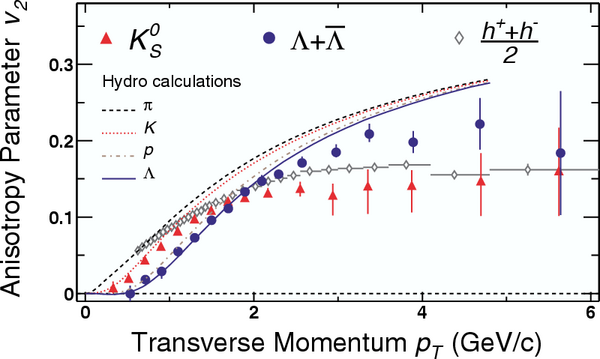 Intermediate pT(1.5 < pT ≤ 5 GeV/c)
Coalescence/recombination
 model works
High pT (pT ≥ 5 GeV/c) 
        
Contribution from jets fragmentation
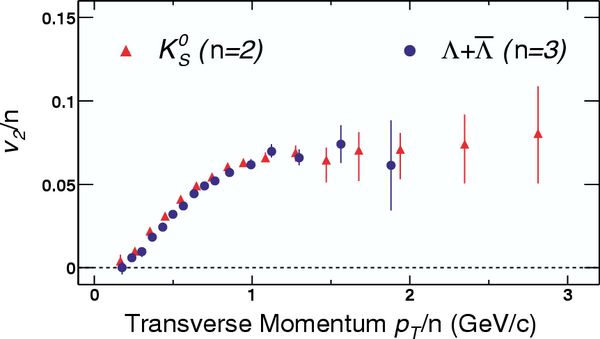 Number of Constituent Quark (NCQ),
   (2 = mesons, 3 = baryons) scaling at
   intermediate pT            Indication of 
   partonic degrees of freedom.
ρ0 production mechanism.
 scale NCQ  v2/n
π+π-  ρ0  n = 4 
qq     ρ0    n = 2
Phys. Rev. Lett. 92 (2004) 52302
14/12/2010
Prabhat Pujahari
5
Motivation - III
Why ρ0 Elliptic Flow ?
Leptonic decay products are measured directly as they do not interact, but hadronic decay products are sensitive to the medium. 
Study of v2 from ρ0         π+ π- channel may provide information of the dynamical evolution during chemical - kinetic freeze-out.
π-
ρ0
π-
Regeneration is a key phenomenon
    in resonance study.




 v2 can help to understand the 
    hadronic daughters regeneration
    effects in the medium.
ρ0
π+
ρ0 lost
π-
ρ0 regeneration  σ(ππ)
ρ0 measured
π+
ρ0
π-
π+
ρ0
π+
π+
π-
ρ0 measured
Kinetic 
freeze-out
Chemical freeze-out
time
14/12/2010
6
Prabhat Pujahari
The STAR Experiment
We used the high statistics 200 GeV  Au+Au data to measure the ρ0observables.
~ 25M events in peripheral (40-80% centrality) collisions.
STAR TPC is used to identify pion via 
dE/dx in TPC gas.
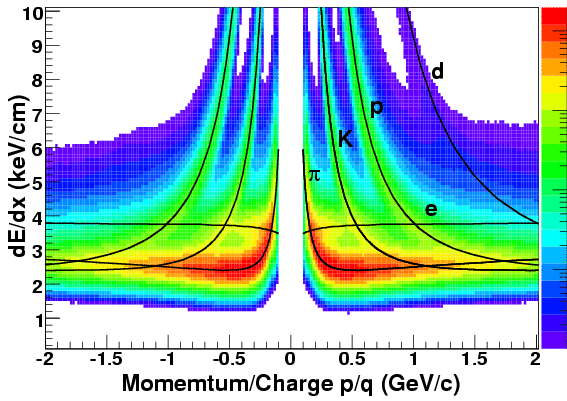 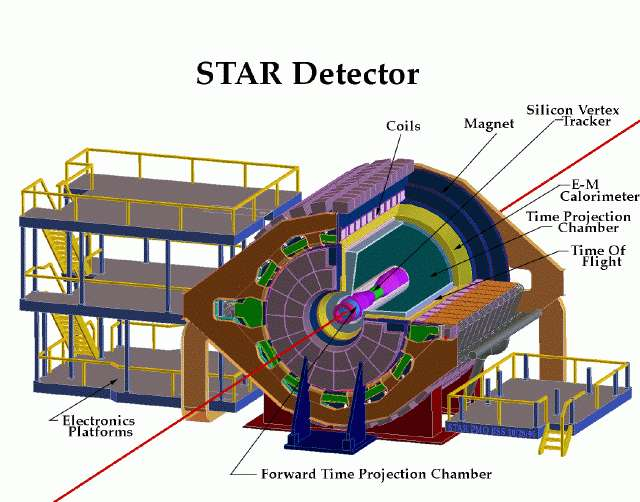 14/12/2010
Prabhat Pujahari
7
Measurement – ρ0 invariant mass reconstruction
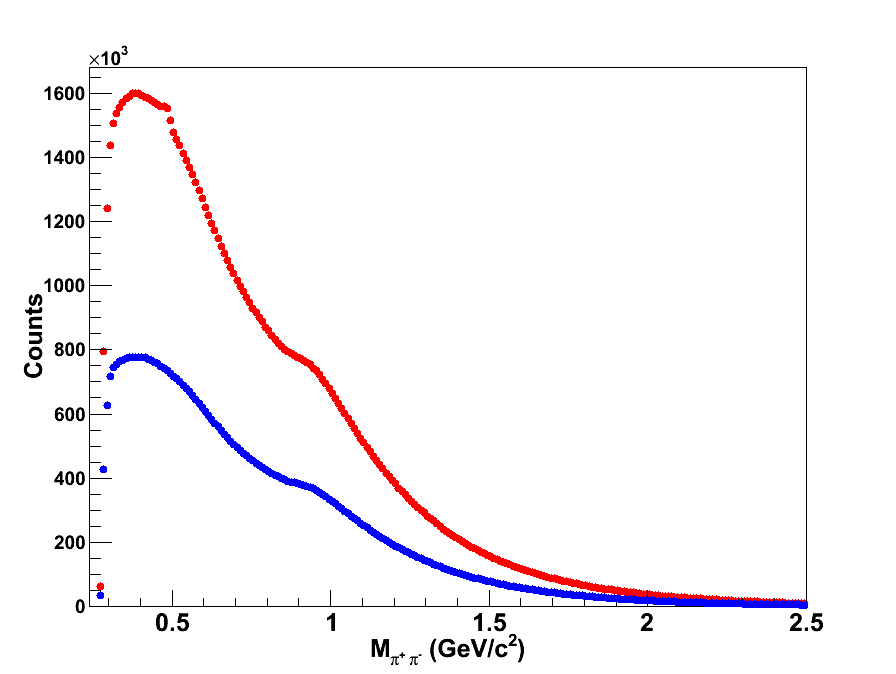 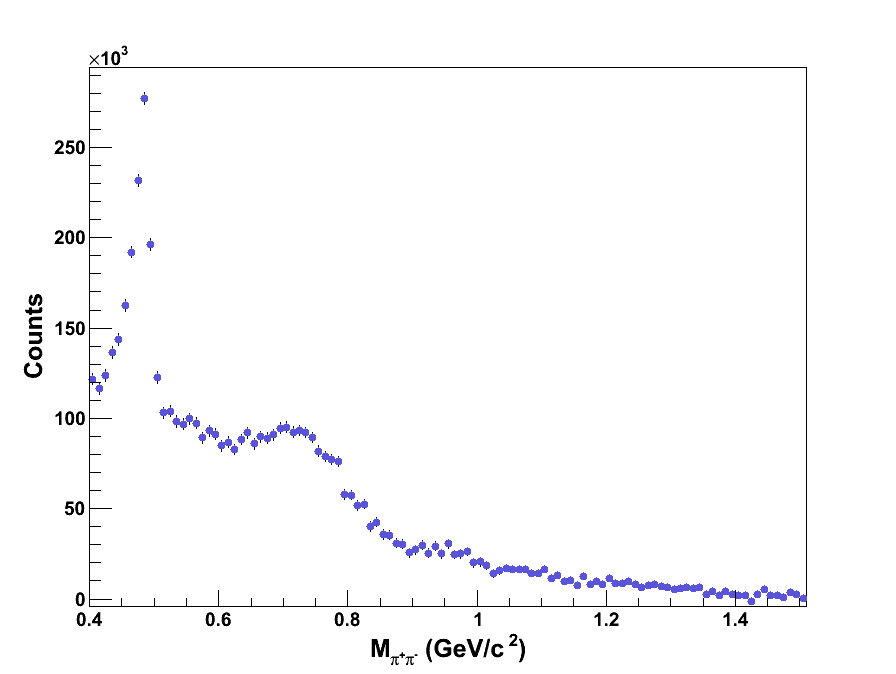 real pair
background subtracted
total background
ρ0
Real pair:-
Same event like-sign method used to estimate background from
  un-correlated π+π+ and π- π- pairs.
Total background =
14/12/2010
Prabhat Pujahari
8
Measurement – Hadronic Cocktail
Final background subtracted Mπ+π- invariant mass distribution fitted with a cocktail
    function to extract the ρ0 yield.
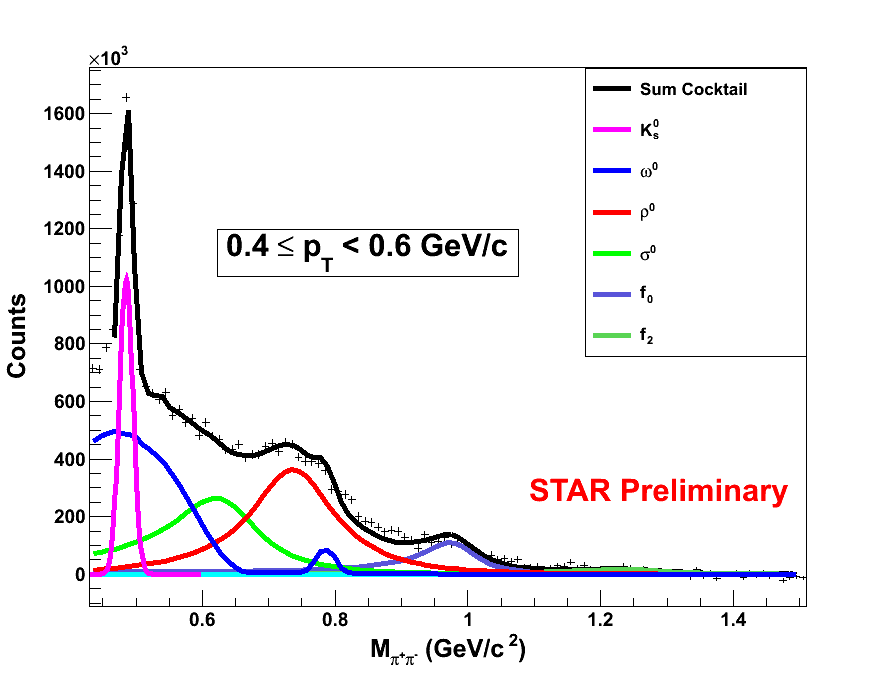 Hadronic cocktail
Ks0 is fitted to a gaussian function.

 ω0 and K* shapes obtained from
    HIJING event generator. 

 ρ0, σ0, f0 and f2 are fitted  with 
   relativistic Breit-Weigner times 
   the Boltzmann factor which takes the
   phase space in account.
The masses of Ks0 and ρ0 are free parameter in the above fit.
 The ω0, f0 and f2 masses are fixed according to PDG values .
 The ρ0, f0 and f2 widths are fixed in the cocktail fit. 
 The mass and width of σ0 is fixed at 630 MeV/c2 and 160 MeV/c2 respectively.
14/12/2010
Prabhat Pujahari
9
Analysis: (φ-Ψ2) bin method
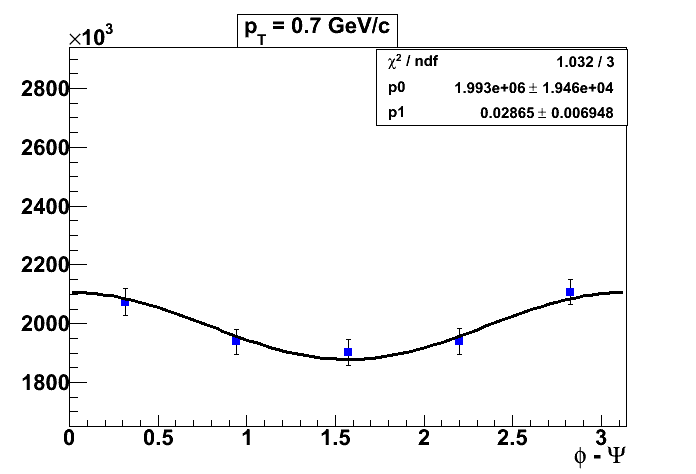 Elliptic flow
TPC event plane
The ρ0 counts as a function of (φ – ψ2) 
         are plotted.

 The ρ0 counts as a function of (φ – ψ2) 
       are fitted to
        A [1+2v2obs cos2(φ – ψ2 )]

 Final v2 = v2obs / event plane resolution
14/12/2010
Prabhat Pujahari
10
Analysis: v2 vs Minv method
Multi-parameter fitting function to get v2 observed values.
is calculated from π+ π+ and π- π- distributions.
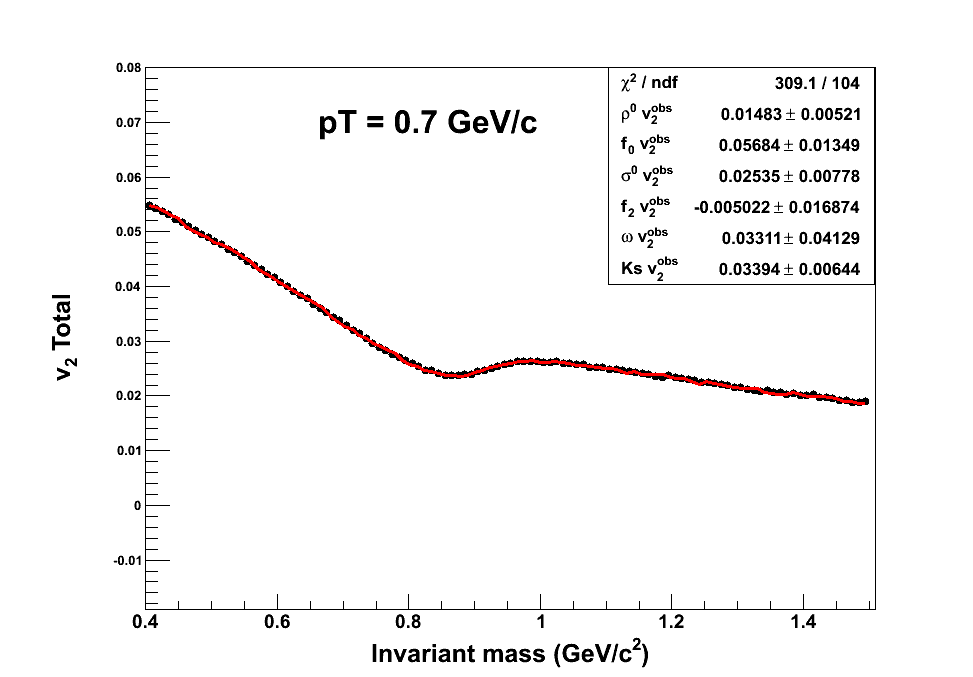 Where,
ρ0 final v2 = v2ρ0 / event plane resolution
14/12/2010
Prabhat Pujahari
11
Analysis: Methods Comparison
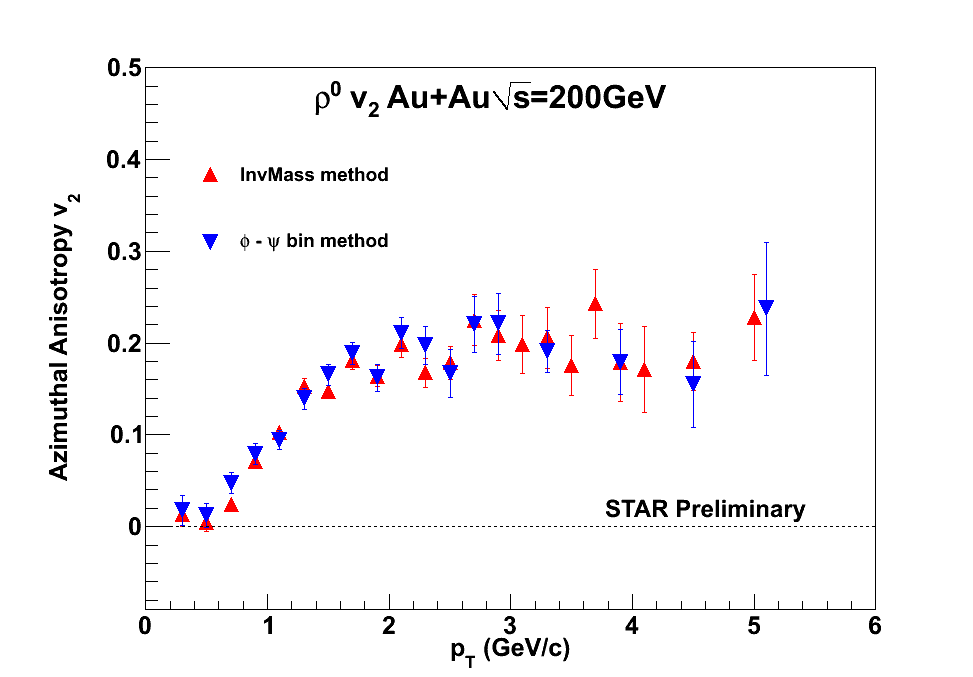 The ρ0 v2 results from the above two methods consistent  with each other within
   statistical error bars.
Systematic error calculation is in progress.
14/12/2010
Prabhat Pujahari
12
Analysis: Results
v2 as a function of pT
v2 vs. Minv
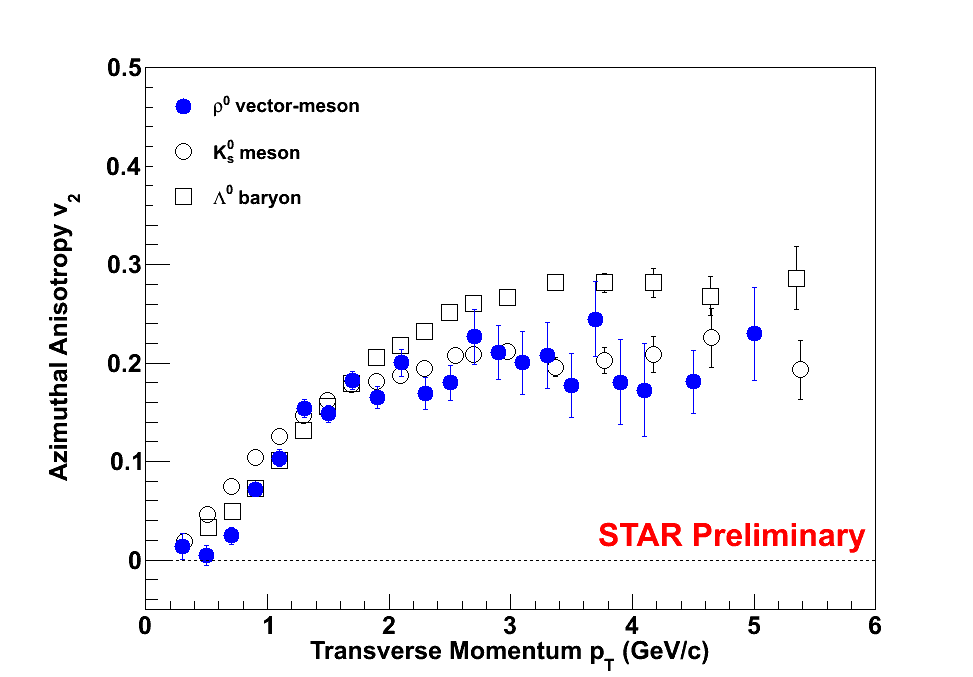 For pT > 1.5 GeV/c, v2 of ρ0 is more
   consistent with v2 of Ks0 than v2  of Λ0 .
Ks0 and Λ0 v2 results are obtained from Phys. Rev. C 77 (2008) 54901
14/12/2010
Prabhat Pujahari
13
Analysis: Quark Scaling of v2
NCQ = 2 for ρ0
Early Time Information:
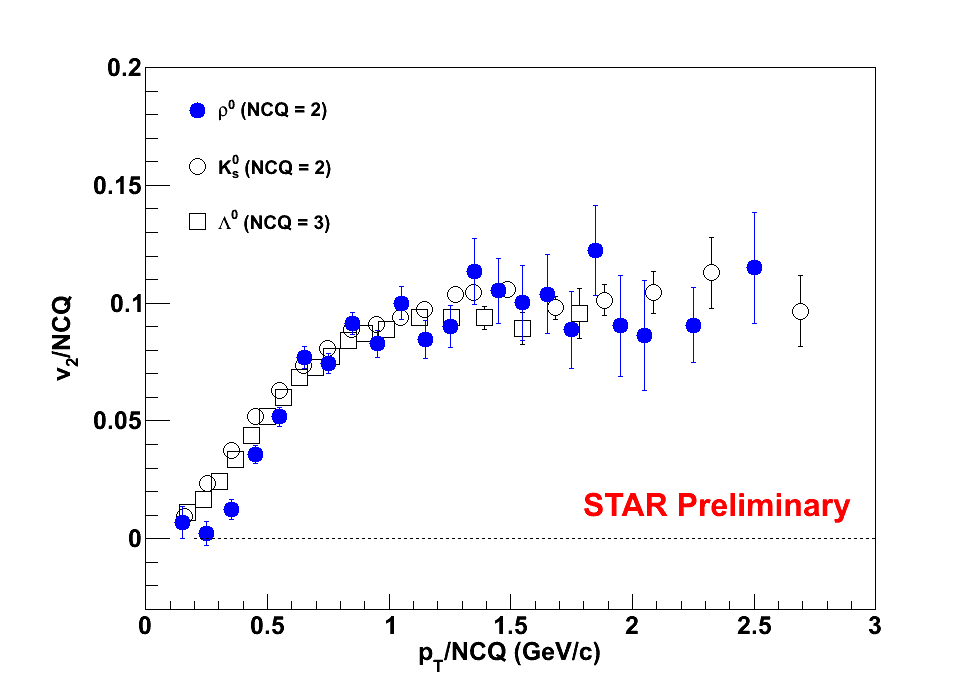 The number of constituent quark 
  scaling of v2 of ρ0 vector-meson in
   the intermediate pT follows n =2.
The ρ0 production mechanism is 
dominated by the early stage quark –
anti-quark coalescence.
π+ π- regeneration might be playing
  an important role in the low pT region.
14/12/2010
Prabhat Pujahari
14
Analysis: n=4 scaling of ρ0 v2
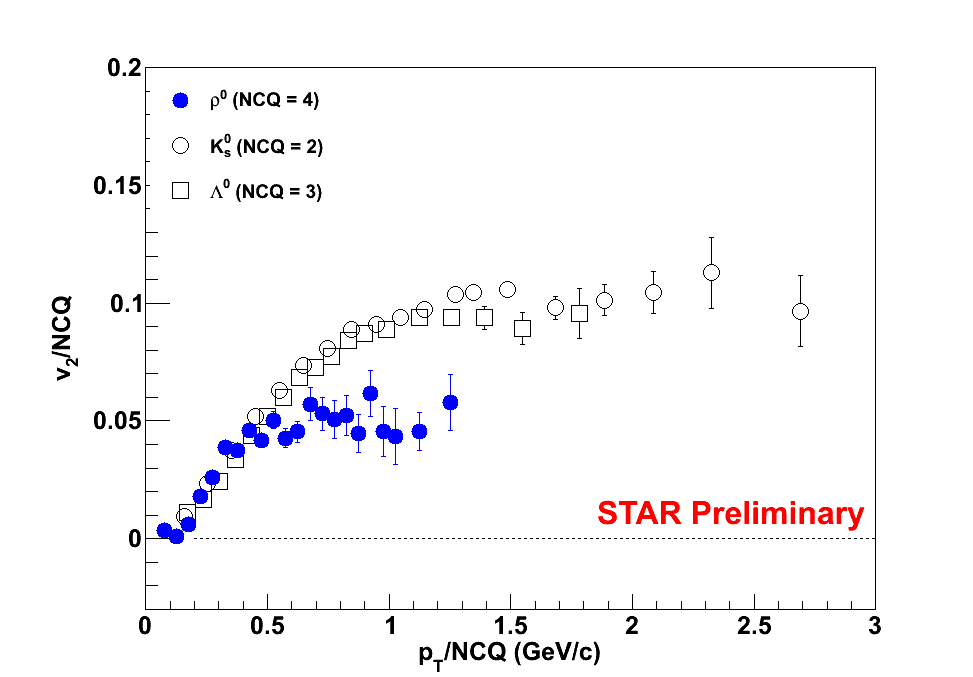 n= 4 scaling of ρ0 v2 does not hold in the
  intermediate pT.
Intermediate pT ρ0s are not generated from 
the late stage π+π- interaction rather the ρ0s 
are produced from the early stage quark
coalescence.
14/12/2010
Prabhat Pujahari
15
Summary
ρ0 v2 measured in Au+Au 200 GeV collisions in TPC  (φ – Ψ2) bin
   method and invariant mass method.
The final results obtained in the above two methods were compared 
   and they are consistent within the statistical error bars.
In the intermediate transverse momentum ( 1.5 < pT < 5 GeV/c), 
   the ρ0 v2 scales with n=2 quarks.
In the low pT, we observed the deviation of mass ordering of the ρ0 v2 .
    Study is going on to understand the mass ordering effect in the low
    pT region.
14/12/2010
Prabhat Pujahari
16
The Future …
Further interesting predictions can be investigated using ρ0 
vector-meson observables
π +
π -
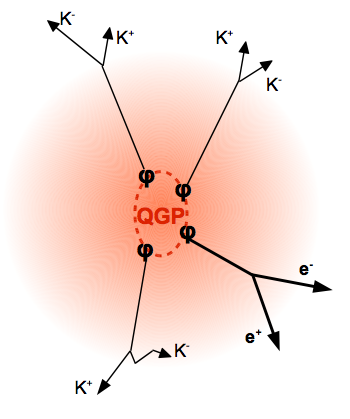 π +
ρ0 di-lepton decay channel is a very clean
  probe from the early stage (e+- do not interact
  strongly)
π-
ρ0
ρ0
QGP
ρ0
ρ0
e+ e-
e+ e-
ρ0
Good channel to search for modifications of
   hadrons properties due to the hot medium.

 Will be a challenge:                         (B.R ~ 10-5)
ρ0
π-
STAR Full barrel Time of Flight (TOF) detector
  (installed 2008) will be a huge asset in making 
  this measurement.
π+
14/12/2010
Prabhat Pujahari
17
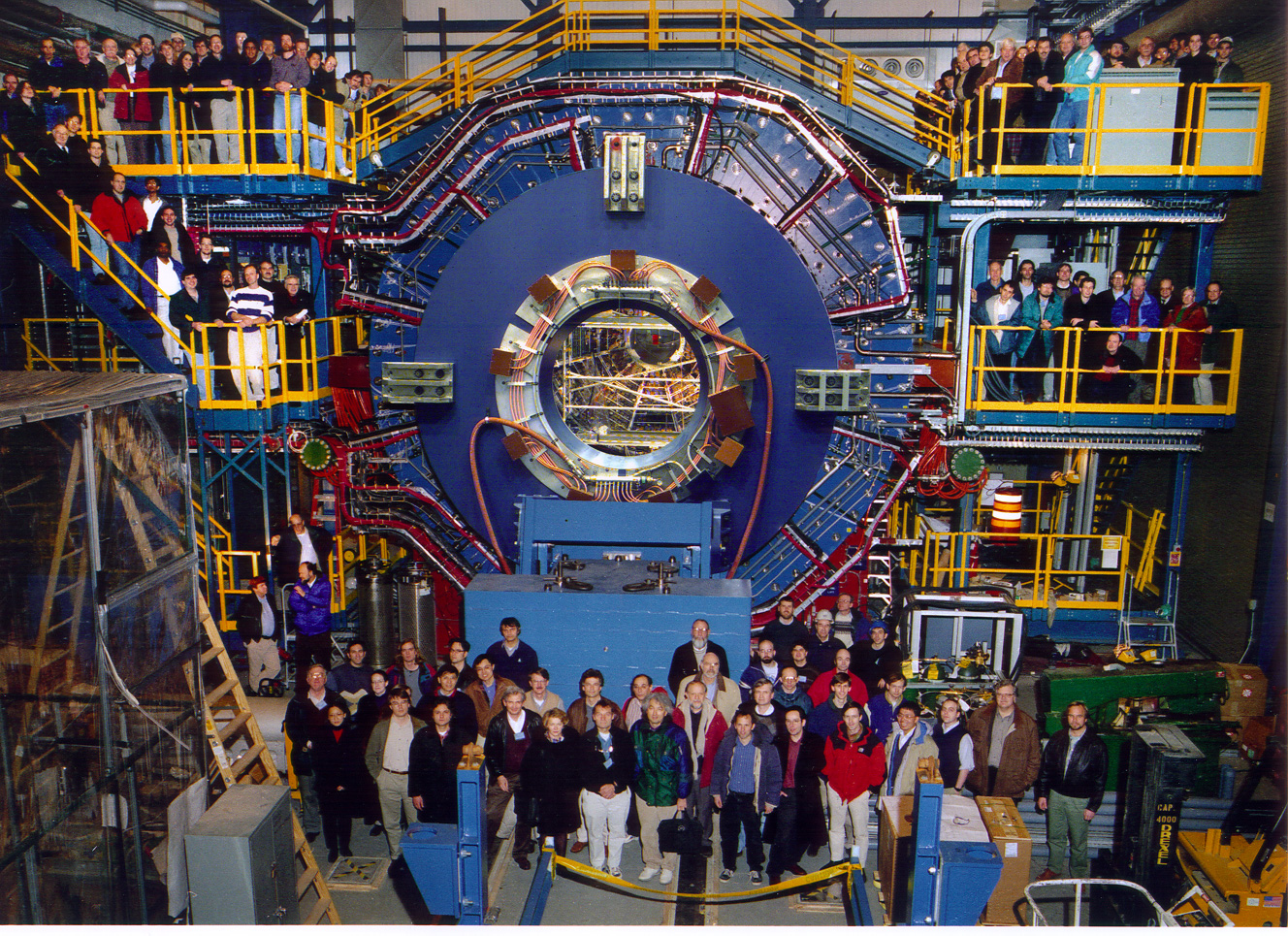 Thank you
STAR Collaborators
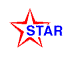 Prabhat Pujahari
14/12/2010
18
Back up slides
Prabhat Pujahari
19
14/12/2010
Analysis: v2 vs. Transverse Kinetic Energy (mT – m0)
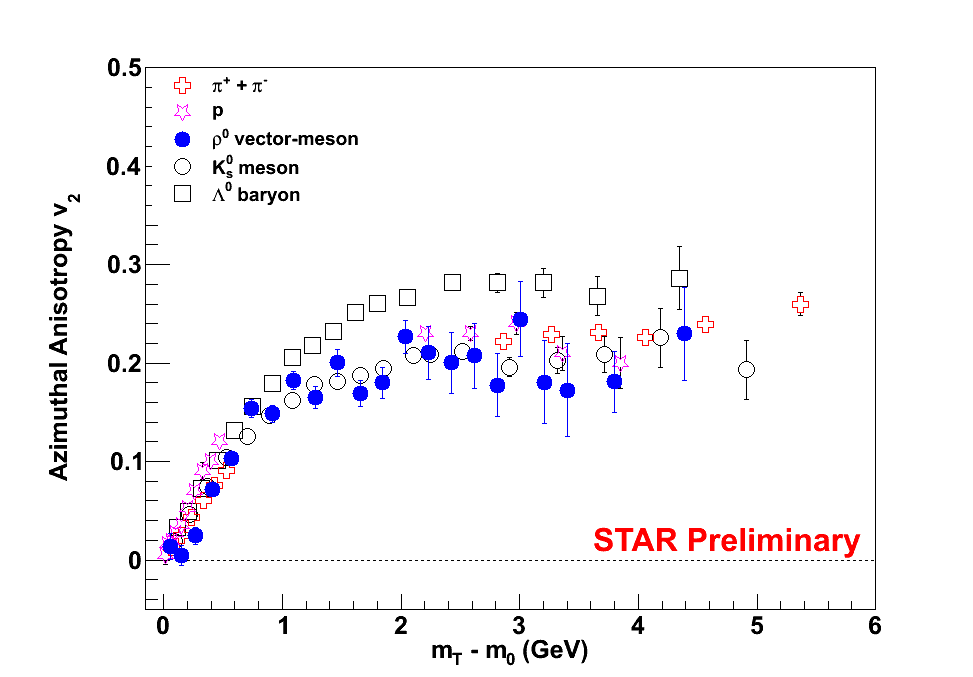 v2 of ρ0 below mT – m0  = 0.9 GeV/c2
    is deviating from the universal curve.
Systematic error is in study …
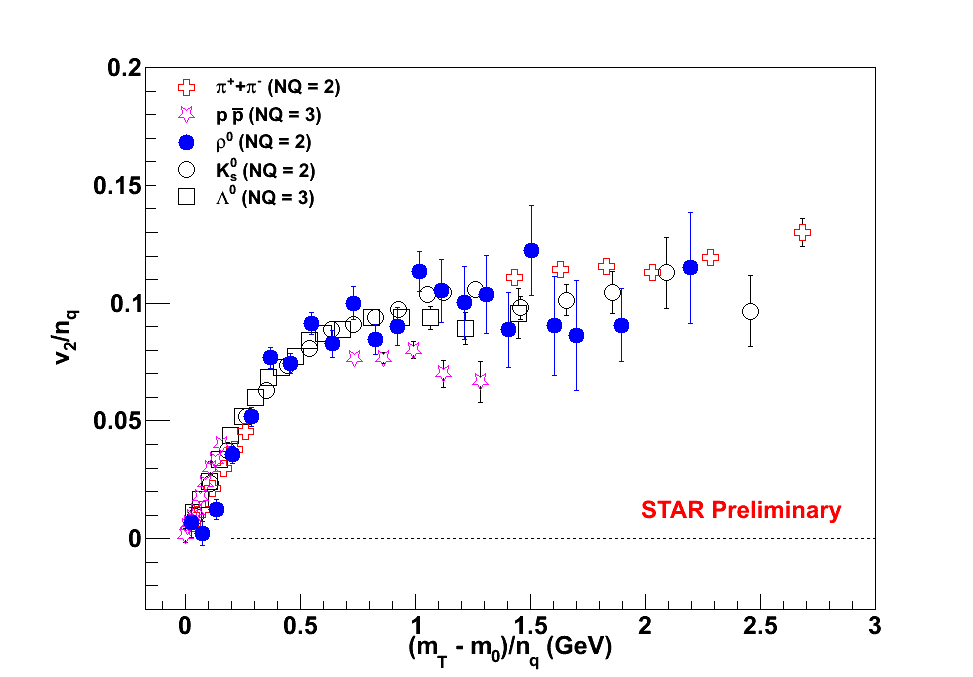 At mT – m0  > 0.9 GeV/c2 
     v2/nq vs. (mT – m0)/nq
     holds good for ρ0 with nq = 2.
14/12/2010
Prabhat Pujahari
20
Analysis: v2 of the uncorrelated pion pairs
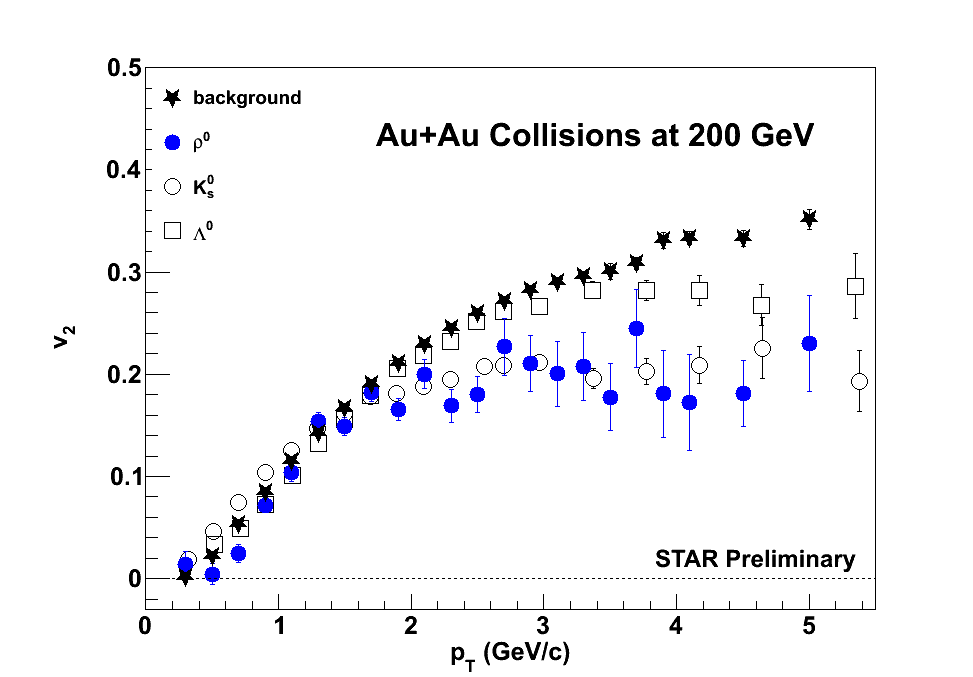 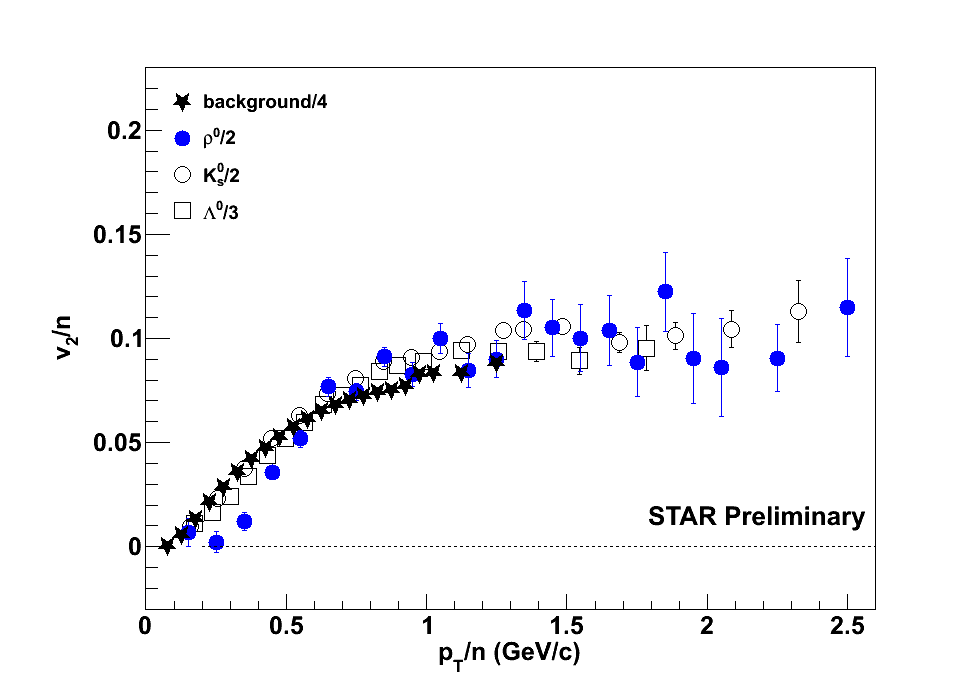 It was observed that the real pair v2 (which is basically background 
    dominated), follows the n=4 scaling and which is expected.
14/12/2010
Prabhat Pujahari
21
Phase Space =
π+
ρ0
π+
π-
π-
-  M2 + pT2
M
e
T
 M2 + pT2
3
Γ(M)
Mρ
M2 – 4mπ2
2
BW(M) =
Γ(M)  = Γρ
(M2 – M2)2 + M2 Γ(M)2
Mρ2 – 4mπ2
M
Phase Space
M = Invariant Mass; pT = transverse momentum; T = Temperature
	
Chemical and kinetic freeze-out  resonances formed until particles too far apart  resonances emitted T = 120 MeV
	E.V. Shuryak and G.E. Brown, Nucl. Phys. A 717 (2003) 322
P. Braun-Munzinger et.al., CERES Int. Note, March 2000, unpublished; E.V. Shuryak and G.E. Brown, Nucl. Phys. A 717 (2003) 322; P.K. Kolb and M. Prakash, nucl-th/0301007; H.W. Barz et al., Phys. Lett. B 265, 219 (1991); R. Rapp, hep-ph/0305011.
Prabhat Pujahari
22
14/12/2010
Methods of Approach for ρ0 v2 measurement
Reaction plane is estimated taking all primary tracks with  |η| < 1.0, same particles are used for v2 calculation
With autocorrelation
y
z
x
Reaction plane is recalculated removing the tracks those are used as pion tracks in calculating the ρ0 v2.
Remove autocorrelation
Prabhat Pujahari
23
14/12/2010
Reaction plane resolution determination
Due to finite number of particles detected there is a limited resolution 
     in the event plane angle.
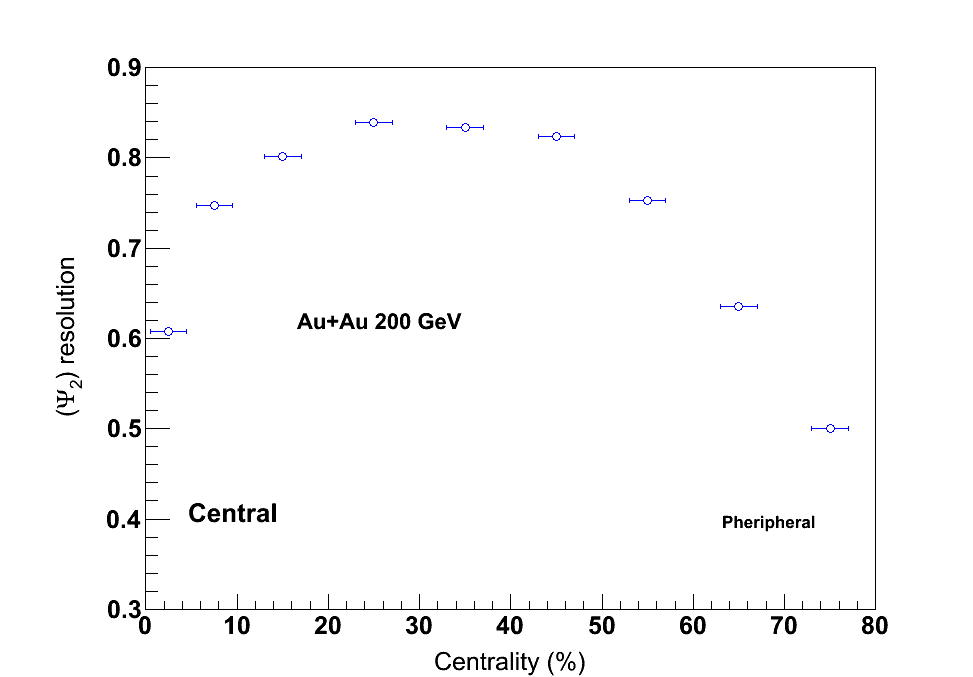 A. M. Poskanzer and S. A. Voloshin 1998
Prabhat Pujahari
24
14/12/2010